Children’s Ministry: Safe and Secure!
Purpose:
Outline the measures to be taken to reduce risks and provide a safe and secure environment for all Church members and visitors. 
Most vulnerable are our children, senior citizens and disabled.
Introduction
Many people think of a house of worship as a safe area where violence and emergencies cannot affect them.
Unfortunately, violence in houses of worship are not a new phenomenon.  
In addition to violent acts, things that can also affect houses of worship are fires, tornados, floods, hurricanes, earthquakes, and arson.
Emergency Operations Plan
Houses of Worship should consider implementing an Emergency Operations Plan (EOP) to prepare for such emergencies as outlined above.
Involve the local Police, Sheriff, Teachers and First Responders to assist in the development of the EOP.
Resources include FEMA, AlertFind, etc. 
Each Ministry within the Church has specific areas that can assist with the overall preparedness during an emergency.
EOP continued
Being prepared and understanding what to do can reduce fear, anxiety and losses that may occur during emergency situations. In order for the plan to be effective during an emergency, it is important to adhere to the following protocol:
Mitigate or minimize potential risks
Prepare for emergencies
Design a plan for response to incidents, and 
Consider how to recover quickly and effectively
Ministry Teams
Ushers
Greeters
Children’s/Youth Ministries (Our Focus)
Kitchen Ministry
Media Ministry
Small group leaders (Sunday School Teachers)
Facilities Ministry
Worship Ministry
Children’s Ministry
Things to consider:
Background checks.
Controlled access to children’s ministry area. 
Cameras/video equipment at entrance and in the hall areas. 
Ability for parent to sign-in child(ren).
Parent contact information for emergencies.
Nametags for child(ren) with copy to parent. 
Copies of Custody and or Restraining orders.
Background Checks
Teachers, volunteers, etc. (Church Liability)
	Includes driver’s license check, criminal check, etc.
If a teacher, volunteer, etc. has a custody order or restraining order in effect against someone, it would be good to have a copy of that order on file in the children’s ministry area in case that subject attempts to pickup the child(ren). Contact police department for assistance if necessary. 
Sexual Abuse Policy. If a child mentions being abused, must be reported within 24 hours.
Controlled Access
Whenever possible, controlled access into the children’s ministry area is recommended. Doors that are controlled by a buzzer. 
Cameras with monitors placed in the control area, i.e., check in desk, will allow for identification of the person(s) attempting to enter the children’s ministry area. 
Cameras mounted within the children’s ministry will allow for observation of potential unsafe conditions to include access by those that should not be in the area.
Check-in, Sign-in area
Whenever possible, a desk should be strategically placed within the children’s ministry area. This will allow for clear visibility of the main entrance as well hallways leading to the classrooms. 
If the children’s ministry area is large with several hallways, cameras would be an excellent resource for greater visibility. A monitor placed at the desk with live feeds from the cameras have proven to be very successful in scanning the area.  
Having the ability for the parents to sign in their child(ren) via a computer or pen and paper can help connect parents to their children when picking them up. Placing a nametag on a child with the parent’s information will assist with this process and allow for identifying the parent if a teacher needs a parent to respond.
Classrooms
Each classroom – Copy of EOP. Review quarterly at a minimum. 
Door hinges – inside or outside of the room. Indicates which way the door opens. 
Hydraulic hinges – consider brackets or braces for arm to prevent intrusion. 
Harden the classroom – door stops, braces, furniture, etc. 
Windows – curtains or shades possibly made with heavy material to prevent visibility from outside the building or glass entering the area if the window is broken. (Injuries, etc)
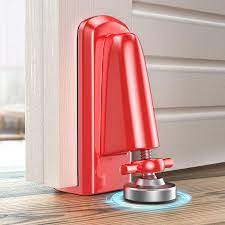 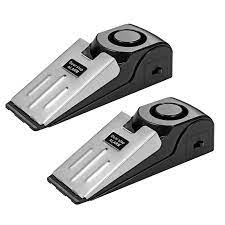 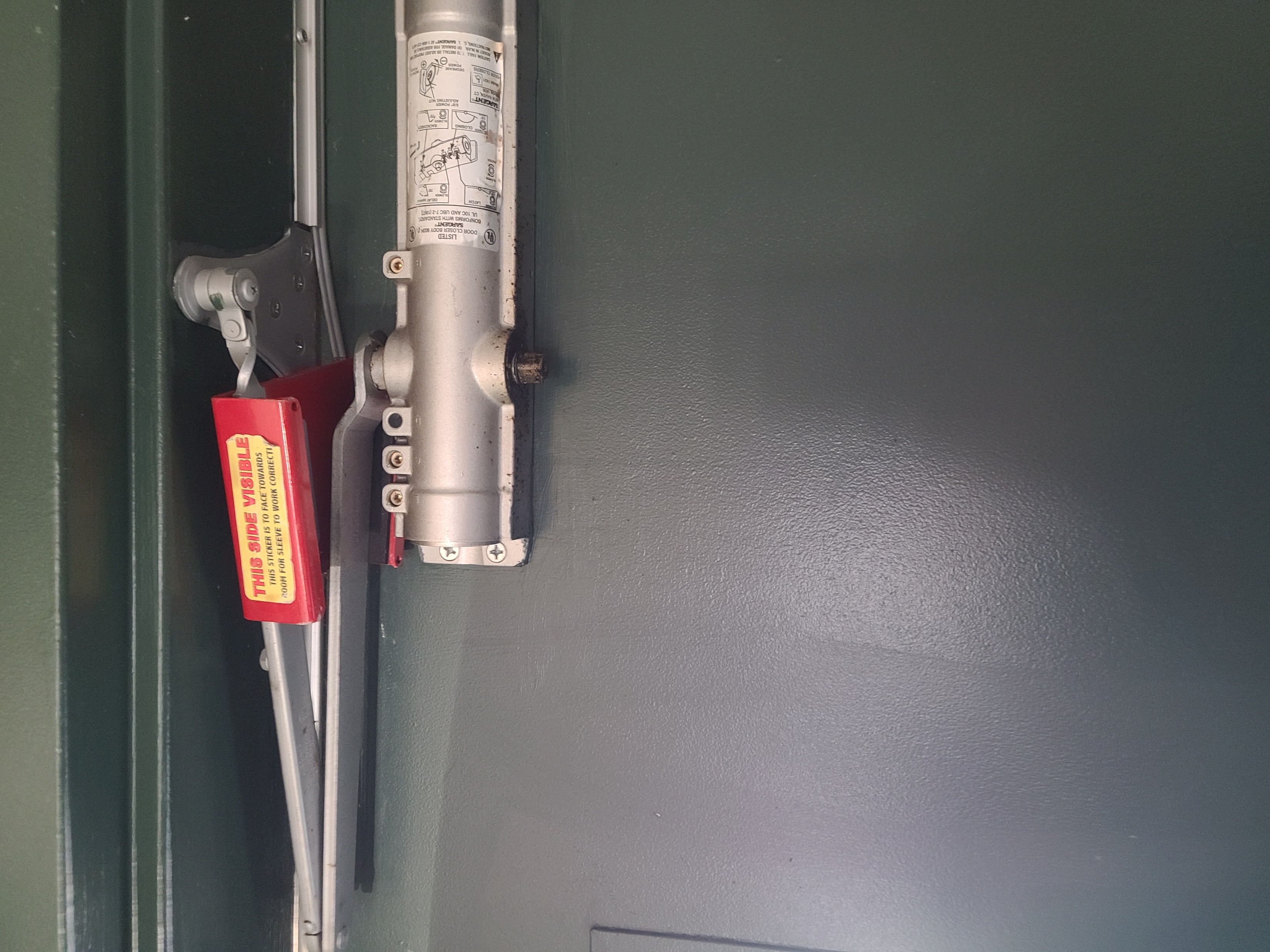 Fire Drills/Evacuation Drills
Fire drills/evacuation drills are a critical part of being prepared in the event of an emergency.
Conduct fire drills/evacuation drills quarterly to ensure new teachers, volunteers and children know the evacuation routes. 
Identify the main and alternate evacuation routes and alternate between them every other drill.   
Identify the rally point as far away from the facility as possible. This will allow for emergency equipment to access the building while maintaining the safety of the children.
Fire Drills/Evacuation Drills Cont.
Use a rope or something similar for each child to hold onto while evacuating. That will assist greatly in keeping the children together while exiting the building. 
All windows and doors should be closed with the lights off. This will assist the safety team and emergency personnel in determining if a room has been cleared. It will also help prevent in the spreading of the fire. 
Teachers should maintain a copy of the roll containing the children’s names and take it with them when leaving the building.
Fire Drills/Evacuation Drills Cont.
Once at the rally point, teachers should take roll to ensure all children are present and accounted for. (Example) Green card - all accounted for, Red card - a child is missing.
If parent(s) want to take a child out of line, ask them to assist you in getting them to the rally point. Part of the solution not the problem. 
Once all children have been accounted for, then the children can be released to their parents. 
Having the above protocol in place will greatly assist in ensuring all children have made it out of the building safely.
Potential Hazards
Fires – Become very familiar with the evacuation routes. (Both Primary and Secondary) Do not use elevators, use stairs. Be prepared to render first aid until more advanced medical assistance arrives. (Follow previous protocol)

Severe Weather –Tornados. If possible, get to the lowest level. Do not use elevators, use stairs. Shut doors and close blinds to prevent flying glass. When arriving at the safe area, find something sturdy to get under to protect your head. Assume a seated position with head down and hands locked over head.
Hazards Continued
Earthquakes – Duck, Cover and Hold! DUCK under a sturdy desk or table. Stay away from windows, bookcases, file cabinets, tall furniture, heavy mirrors, hanging plants, and other heavy objects that could fall. Watch out for falling plaster or ceiling tiles. Stay under COVER until the shaking stops.  If no desk or table is available, move against an interior wall and protect your head and neck with your arms. Hold onto a desk or table. If it moves, move with it. Maintain the position until the ground stops shaking and it is safe to move.
Hazards Continued
Hurricanes - If you are have not evacuated, go to your safe room. If you do not have a safe room, follow these guidelines:
Stay indoors and away from windows and glass doors.
Close all interior doors - secure and brace external doors.
Keep curtains and blinds closed. Do not be fooled if there is a lull; it could be the eye of the storm; winds will pick up again.
Take refuge in a small interior room, closet, or hallway on the lowest level.
Lie on the floor under a table or another sturdy object.
Hazards Continued
Medical Emergencies – Identify the person(s) within the congregation that have the training to provide the necessary assistance when a medical emergency arises. (Firefighters, Paramedics, EMTs, Nurses, Doctors, etc.) 
Maintain a control list with the name and numbers of those persons that have training and place them in each area of ministry or classroom. (Be sure each person agrees to having their information on the list)
First aid kits and AEDs should be placed strategically throughout the Church building. Checked regularly.
Hazards Continued
Active Shooter:
 Run/Evacuate. Flee from the sounds of the gunfire in the most direct manner possible. Once clear and safe, call 911 immediately. 
Hide. If unable to flee from the sounds of the gunfire, or if you are not sure of the location, take every step possible to hide from view. Children’s and Youth Ministries should immediately lock their classroom doors, block windows, move heavy furniture to prevent the doors from being opened.
Active Shooter Continued
Call 911 and be sure to silence your cell phone so as not to call attention to your hiding place. Do not exit your hiding place or unlock the classroom door until police or other identifiable official notifies you that all is clear.

Stay out of the active shooter’s view.
Provide protection if shots are fired in your direction. If in a room, lock yourself in. Lock windows, close blinds or curtains. Stay away from windows. Turn off all lights, audio equipment and cell phones. Blockade the door with heavy furniture or any other type obstruction. 
Try to remain calm and be as quiet as possible. If possible, call 911 and leave the line open.
Remain in place until found by a uniformed law enforcement officer and their identity has been verified.
Active Shooter Continued
Fight -  As a last resort, and only if your life is in imminent danger, attempt to disrupt and/or incapacitate the active shooter.  
Act as aggressively as possible against him/her.
Throw items and utilize improvised weapons such as a chair, table, broom handle, other large objects.
Yell!
Commit 100% to your actions.
Situational Awareness
Safety Team: Comprised of LEO’s, Military, First Responders, School Teachers, etc. (Ministry – kindness when interacting)
Radios for quick, reliable communication.
Patrol the Church building to include the parking lot. 
Don’t discount that “Gut” feeling. I would rather be wrong saying something, than be wrong not saying something. 
Pay attention to body language while being vigilant. 
Uniformed Police Officer with Patrol Car in a designated parking spot can be a deterrent. Quick response if arrest is imminent.
Situational Awareness Cont.
Potential Emotional Indicators: Crying, Anger or Rage, “Wild-Eyed”, Out of Control, Unusual Laughter, Nervousness, Fear or Panic, Lack of Emotion. Observation is the key. If response is necessary, always respond with a minimum of 2 Safety Team Members. 
Potential Unusual Behavior Indicators: Sitting in car for an extended period of time, responding in anger to being greeted, talking, muttering or fidgeting excessively, inappropriate laughing, asking for monetary assistance, frequent trips to the bathroom, walking awkwardly as if carrying a concealed weapon. (The list is not all-inclusive)
Situational Awareness Cont.
Appearance: Unusual clothing for Church environment, menacing clothing(Hat pulled down over face, all dark clothing, inappropriate graphics or wording on shirts), clothing that does not match the season (Heavy coat in summer), to name a few.

Always make sure you “see” what you are looking at. If something doesn’t seem right, then it is probably not right.
Review
Have an Emergency Operations Plan. 
Controlled access.
Practice Fire Drills/Evacuation procedures.
Be vigilant. 
Practice “What If” scenarios. 
If you see something, say something. I would rather be wrong and say something, than to be wrong and not say something.
Trust your “gut” feeling.
Resources
Guide for Developing High Quality Emergency Operations Plans for Houses of Worship | FEMA.gov
Guide to Developing High-Quality Emergency Operations Plans for Houses of Worship (dhs.gov)
Church Emergency Preparedness Resources | AlertFind
Church & Ministry Background Checks for Volunteers or Workers | Lifeway
Active Screening Faith